Figure 3. The development of ECoG activity recorded from S1 in response to contralateral hindpaw tactile and noxious ...
Cereb Cortex, Volume 26, Issue 12, 1 December 2016, Pages 4513–4523, https://doi.org/10.1093/cercor/bhw330
The content of this slide may be subject to copyright: please see the slide notes for details.
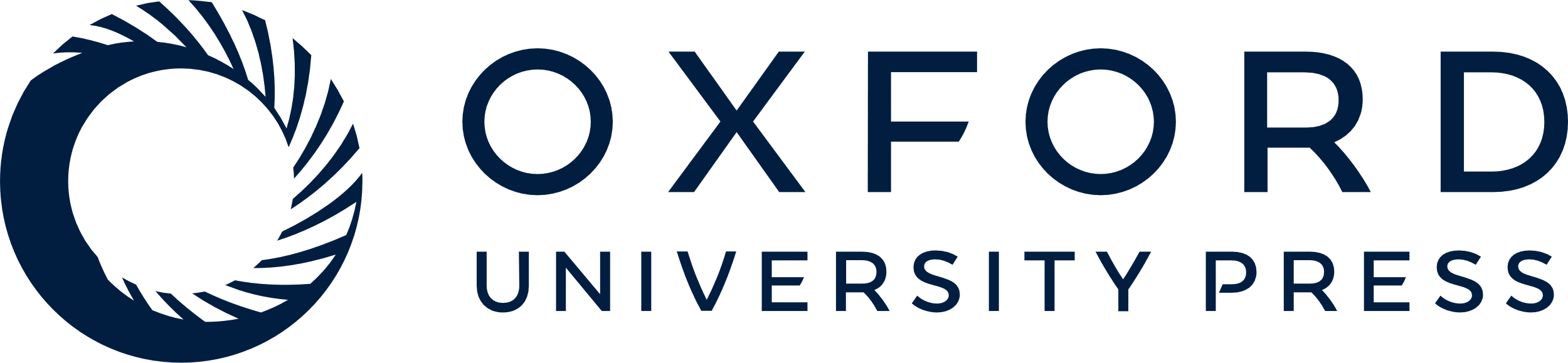 [Speaker Notes: Figure 3. The development of ECoG activity recorded from S1 in response to contralateral hindpaw tactile and noxious mechanical cutaneous stimulation in awake rats. (A) Sensory-evoked ECoG responses following tactile and noxious stimulation in awake rats at at P8 (n = 5), P14 (n = 9), 21 (n = 10), and P30 (n = 9). Arrows indicate the stimulus onset. (B) Comparison of the peak amplitudes of sensory-evoked ECoG activity and (C) relative increases over baseline, following tactile and noxious stimulation in awake rats. Graphs show means ± SD. Statistical analysis was performed using Paired Student's t-test. * indicates P < 0.05, ** indicates P < 0.01, ns indicates nonsignificant. (D) TF decomposition of evoked ECoG activity following tactile and noxious stimulation in awake rats at P8, P14, P21, and P30. Results are displayed as increases and decreases of energy relative to baseline. Circumscribed areas indicate the significant changes in signal energy from baseline (P < 0.001).


Unless provided in the caption above, the following copyright applies to the content of this slide: © The Author 2016. Published by Oxford University Press.This is an Open Access article distributed under the terms of the Creative Commons Attribution License (http://creativecommons.org/licenses/by/4.0/), which permits unrestricted re-use, distribution, and reproduction in any medium, provided the original work is properly cited.]